TRƯỜNG TIỂU HỌC ……
CHÀO MỪNG QUÝ THẦY CÔ
VỀ DỰ GIỜ THĂM LỚP
Môn Công nghệ lớp 3
BÀI 9: LÀM BIỂN BÁO GIAO THÔNG (T2)
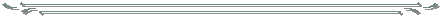 Giáo viên:……………………
Lớp: ………………
Thứ……ngày…..tháng…..năm…….
CÔNG NGHỆ
Bài 9: LÀM BIỂN BÁO GIAO THÔNG (T2)
2. Làm mô hình biển báo giao thông.
a) Tìm hiểu sản phẩm mẫu
Quan sát mẫu biển cấm xe đi ngược chiều và cho biết hình dạng, màu sắc, kích thước các bộ phận của biển báo.
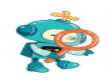 PHIẾU HỌC TẬP
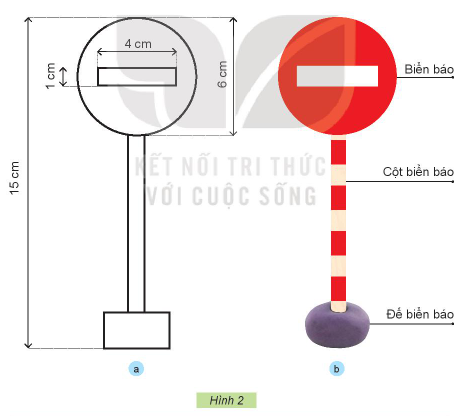 Thứ……ngày…..tháng…..năm…….
CÔNG NGHỆ
Bài 9: LÀM BIỂN BÁO GIAO THÔNG (T2)
2. Làm mô hình biển báo giao thông.
a) Tìm hiểu sản phẩm mẫu
Quan sát mẫu biển cấm xe đi ngược chiều và cho biết hình dạng, màu sắc, kích thước các bộ phận của biển báo.
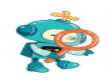 PHIẾU HỌC TẬP
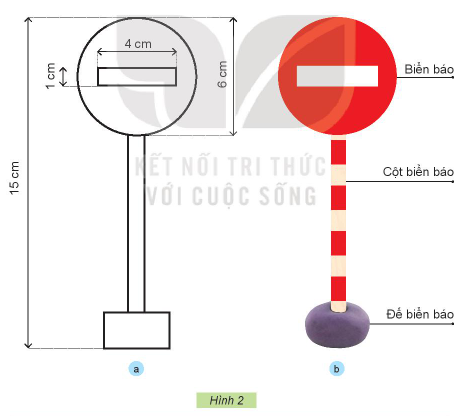 Đường kính 6cm.
Chiều dài 4cm, chiều rộng 1cm
Nền đỏ, chi tiết màu 
trắng
Hình tròn, chi tiết hình chữ nhật ở giữa
Màu đỏ, trắng xen kẽ
hình chữ nhật
15 cm
Đường kính 4cm
Nâu hoặc 
đen
khối tròn
Thứ……ngày…..tháng…..năm…….
CÔNG NGHỆ
Bài 9: LÀM BIỂN BÁO GIAO THÔNG (T2)
2. Làm mô hình biển báo giao thông.
a) Tìm hiểu sản phẩm mẫu
Quan sát mẫu biển cấm xe đi ngược chiều và cho biết hình dạng, màu sắc, kích thước các bộ phận của biển báo.
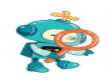 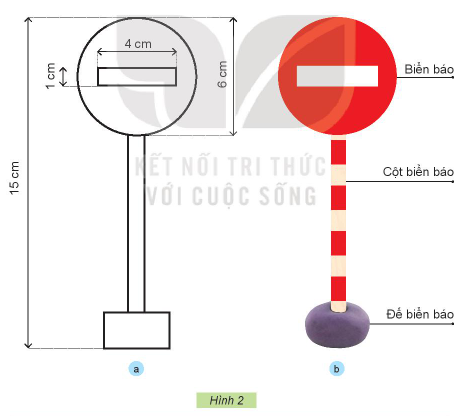 Khi làm biển báo, yêu cầu về màu sắc, hình dạng, kích thước của biển báo như thế nào?
Yêu cầu sản phẩm: Đúng, chính xác về màu sắc, hình dạng, kích thước
Thứ……ngày…..tháng…..năm…….
CÔNG NGHỆ
Bài 9: LÀM BIỂN BÁO GIAO THÔNG (T2)
2. Làm mô hình biển báo giao thông.
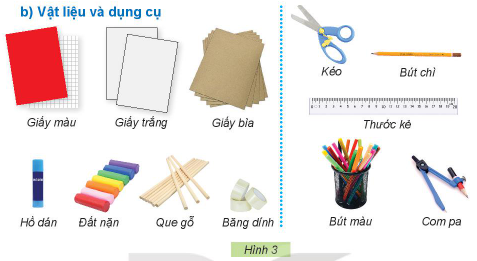 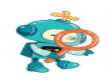 Lựa chọn các vật liệu, dụng cụ trong hình 3 để làm biển cấm đi ngược chiều và hoàn thiện bảng sau:
Thứ……ngày…..tháng…..năm…….
CÔNG NGHỆ
Bài 9: LÀM BIỂN BÁO GIAO THÔNG (T2)
b. Vật liệu và dụng cụ.
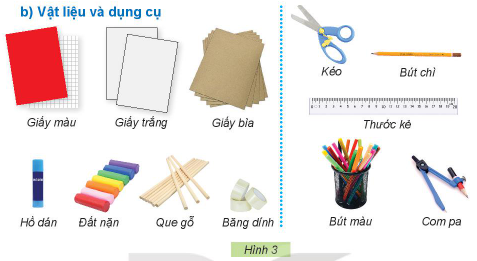 Lựa chọn các vật liệu, dụng cụ trong hình 3 để làm biển cấm đi ngược chiều và hoàn thiện bảng sau:
1 tờ giấy màu đỏ, 1 tờ giấy màu tắng, 1 tờ bìa
Giấy thủ công màu đỏ, giấy trắng, giấy bìa, kéo, compa, kéo, thước kẻ
Que gỗ, bút màu
1 que, bút màu đỏ, trắng
Đất nặn
1 thanh
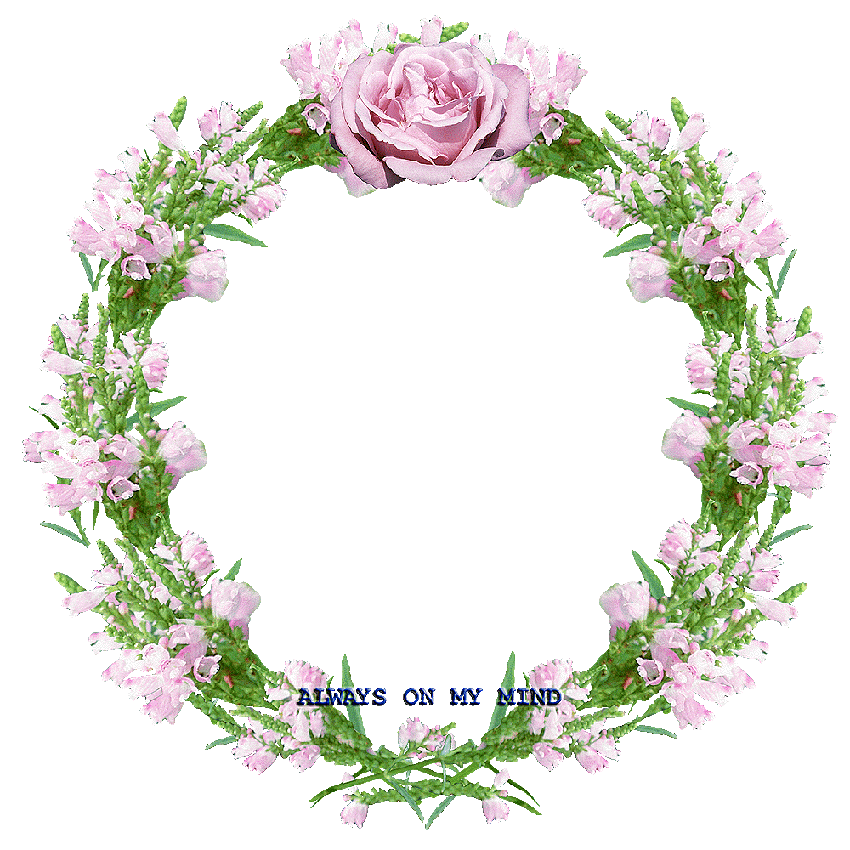 XIN CHÂN THÀNH CẢM ƠN 
QUÝ THẦY CÔ GIÁO VÀ CÁC EM